Азбука 
изобразительного искусства
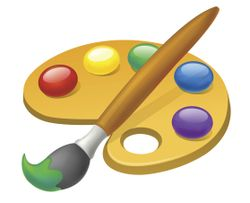 Выразительные 
художественные средства
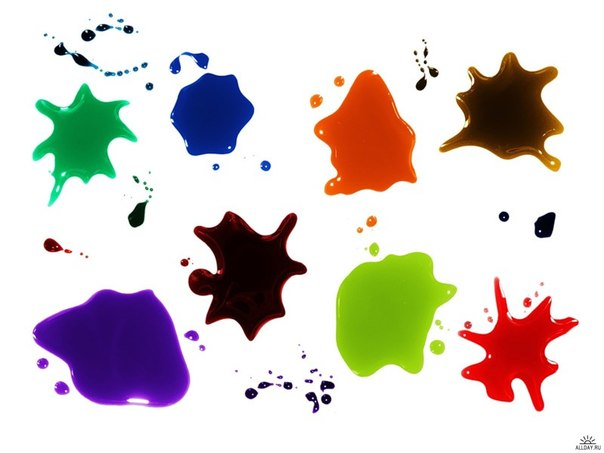 Пятно
Линия
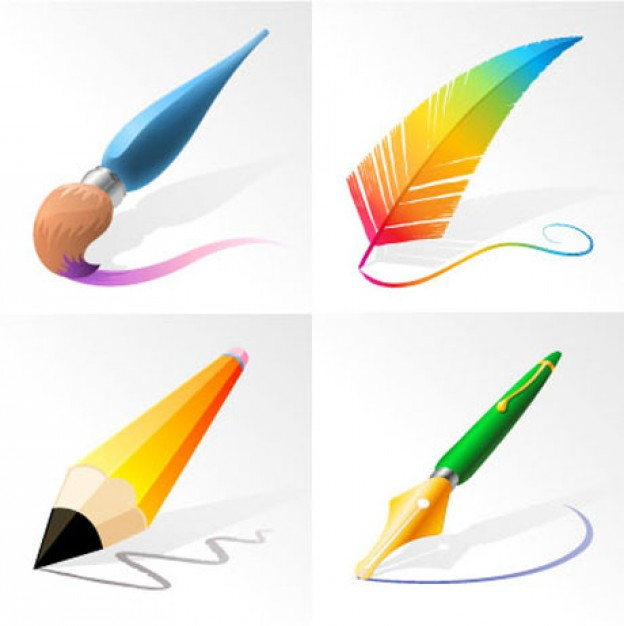 Контраст
Изображать можно пятном
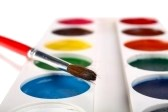 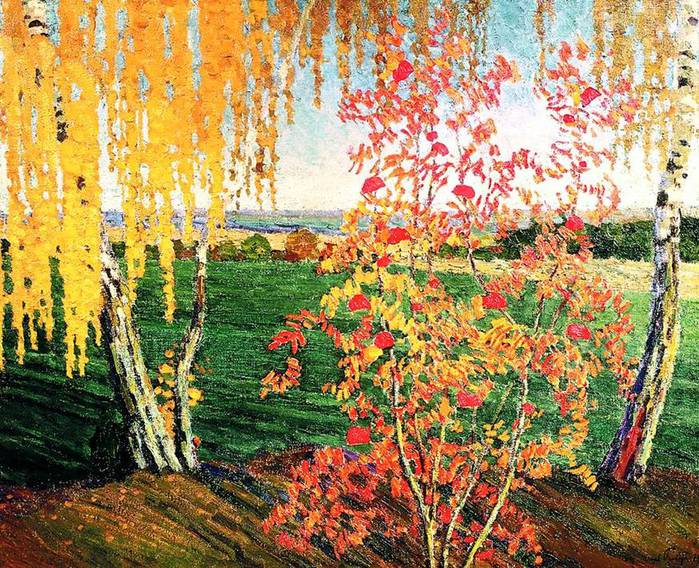 Игорь Грабарь.
 Осень. Рябина и берёза.
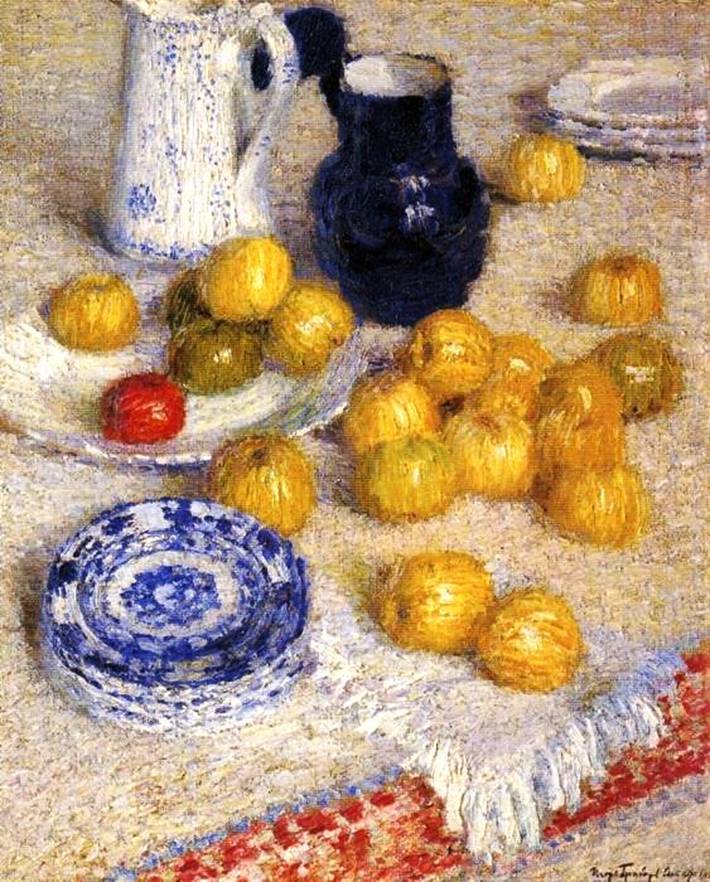 Игорь Грабарь.
Яблоки.
Изображать можно линией
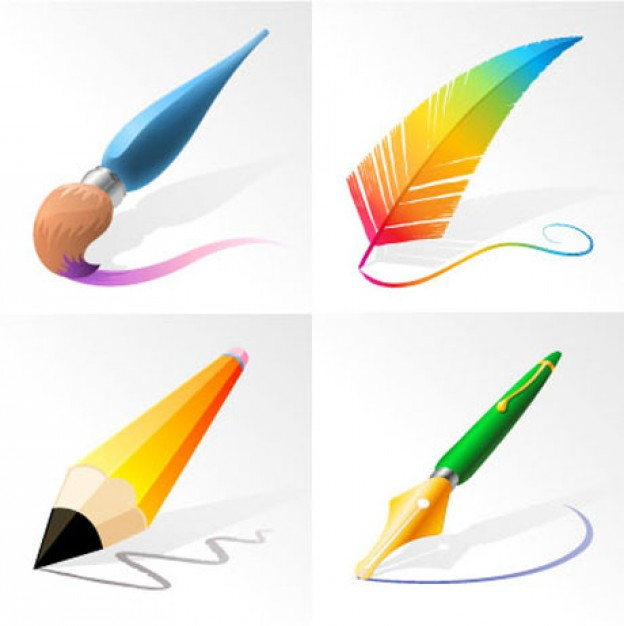 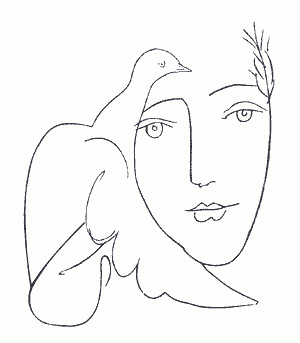 Пабло Пикассо. Голубь мира.
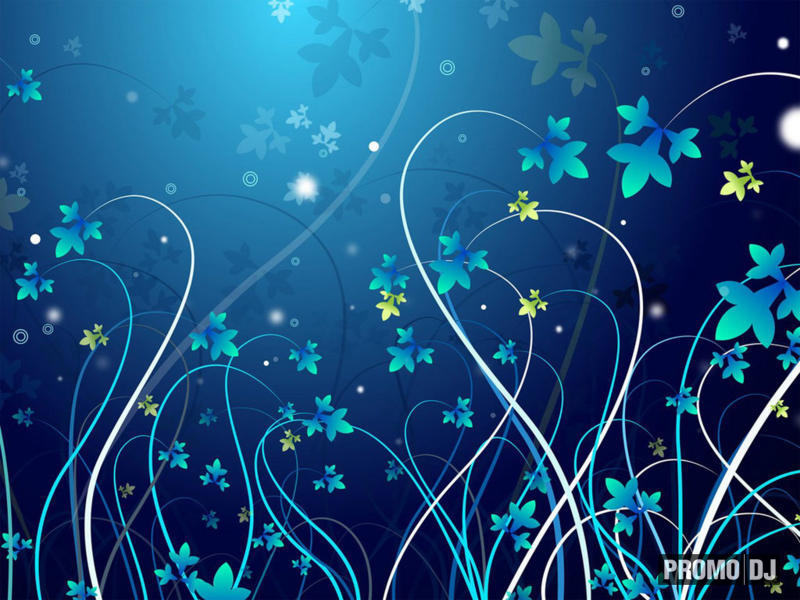 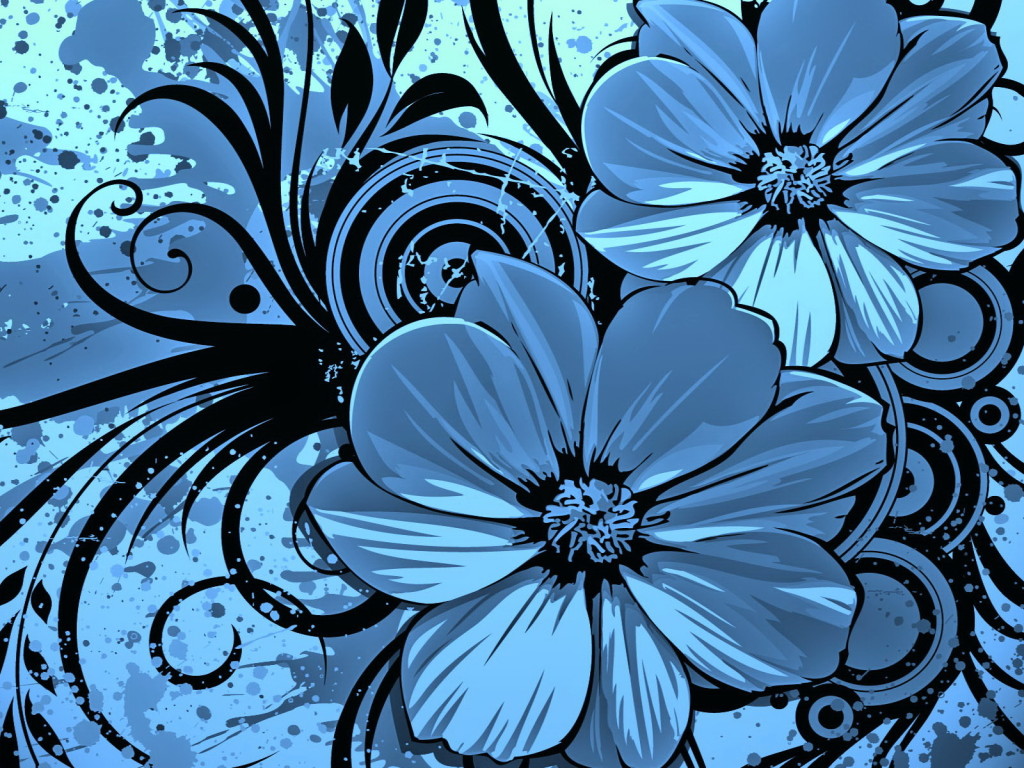 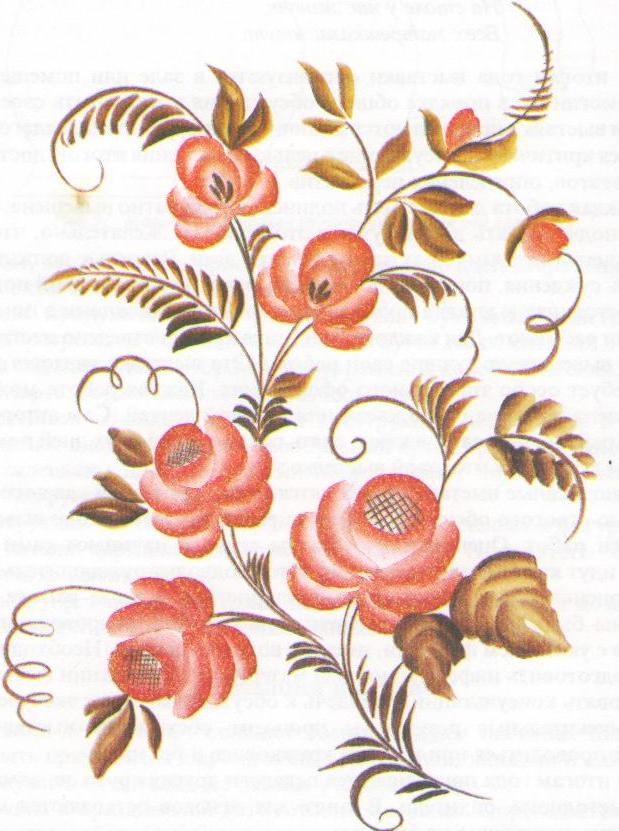 Украшать можно 
линией и пятном
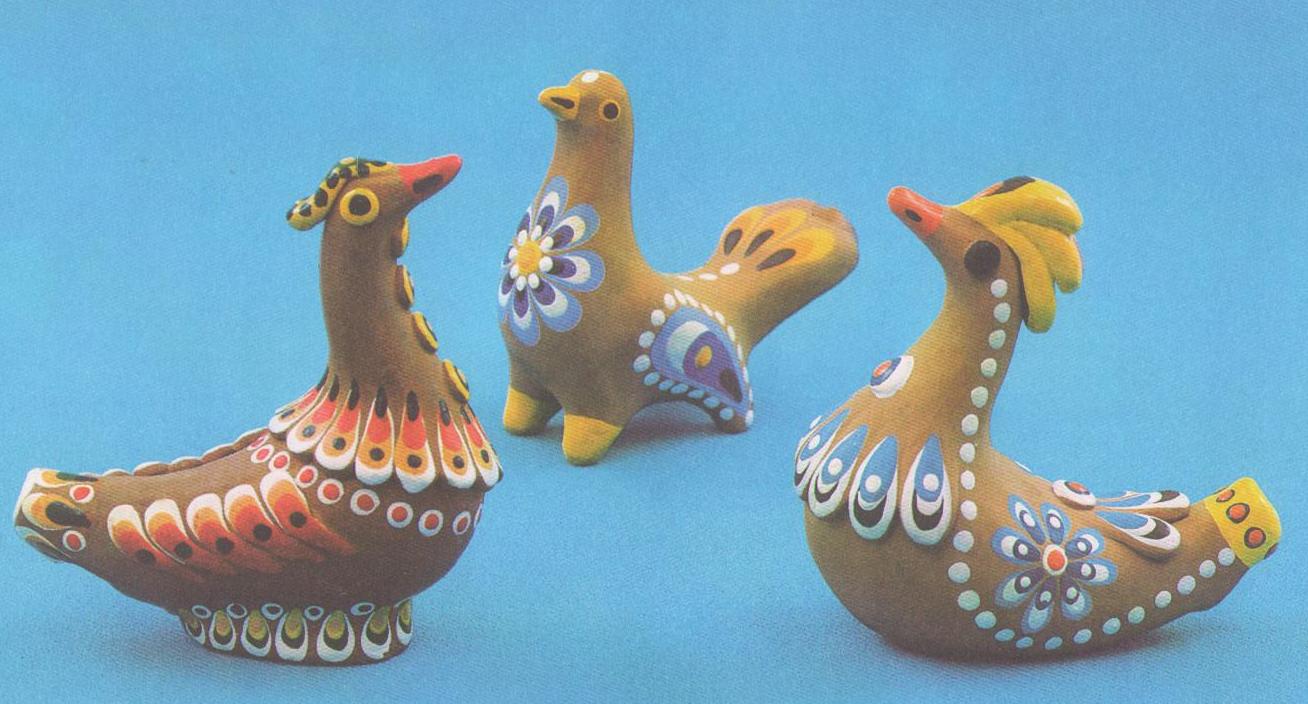 Тверская игрушка
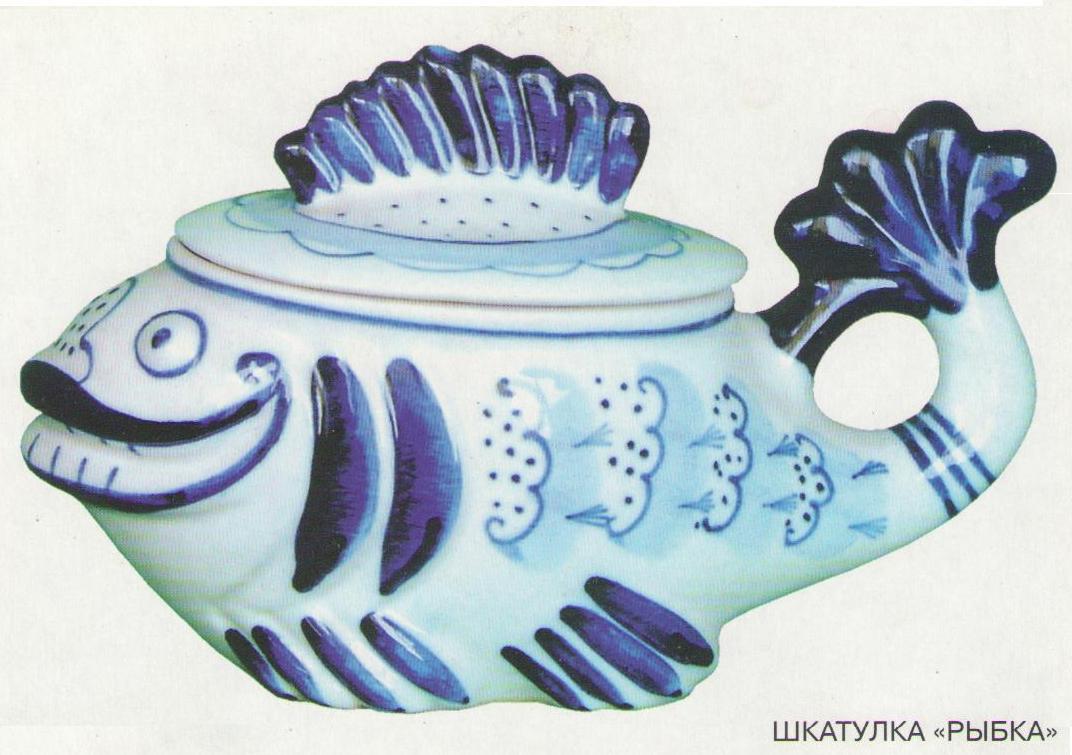 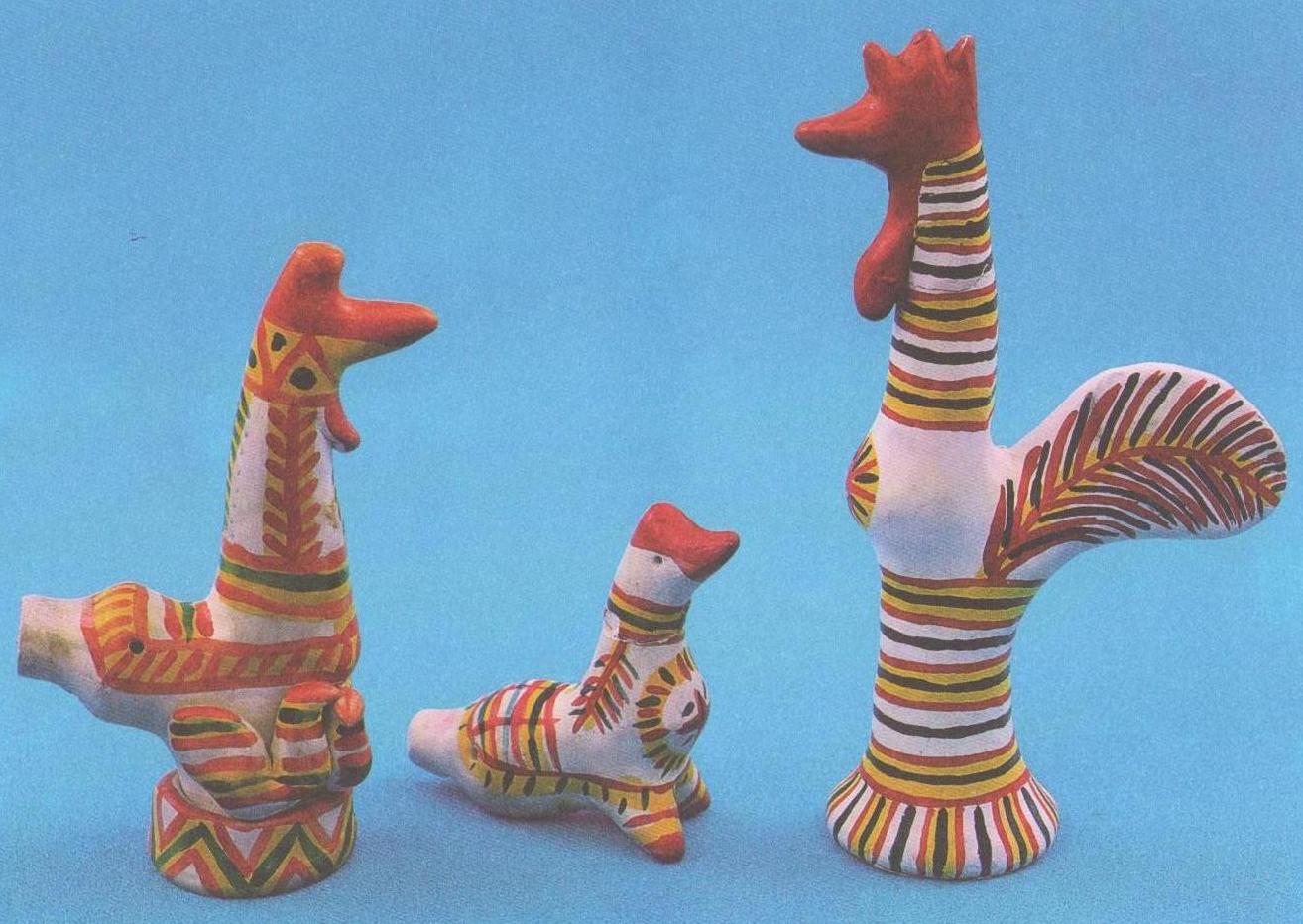 Филимоновская игрушка
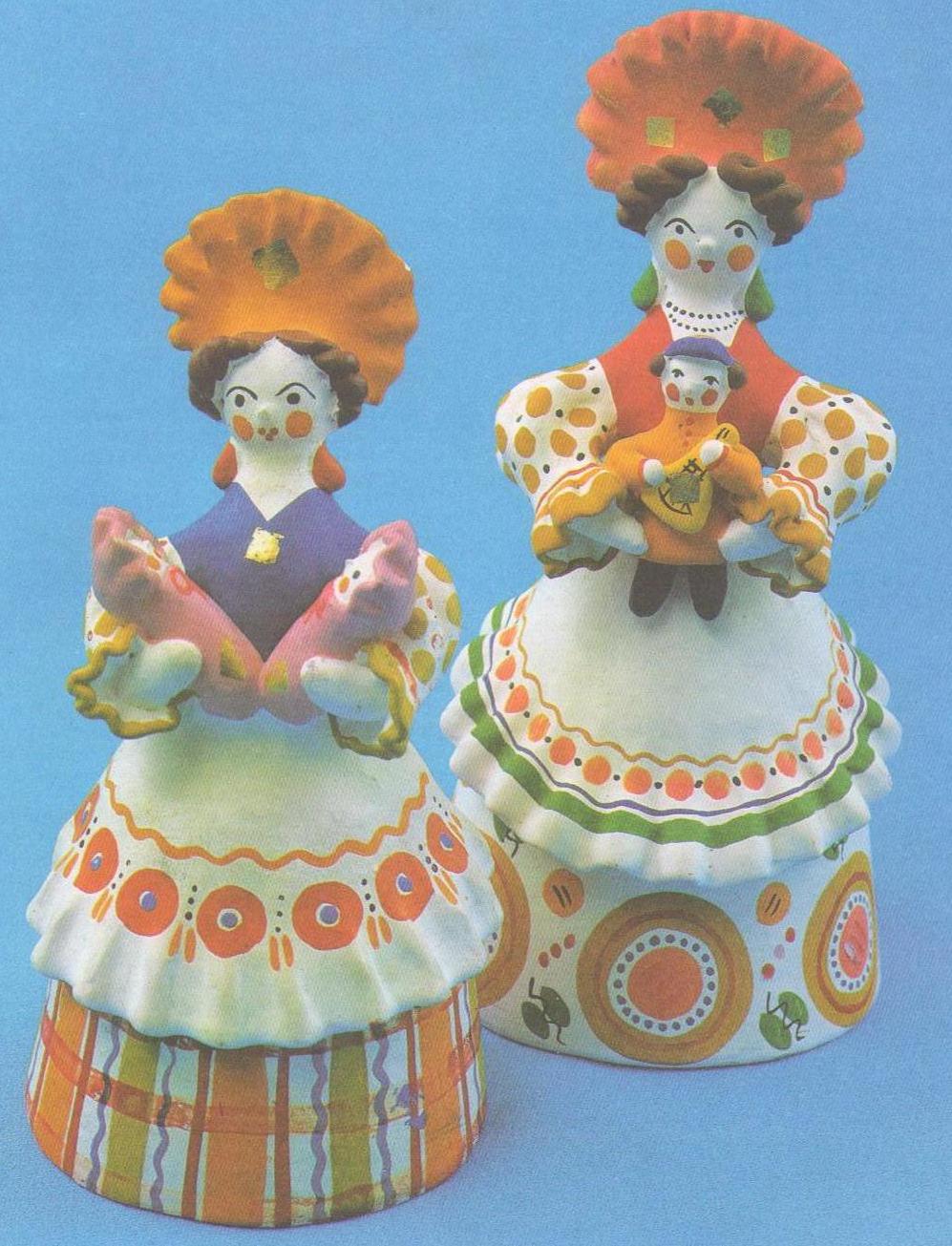 Дымковская игрушка
Виды линий
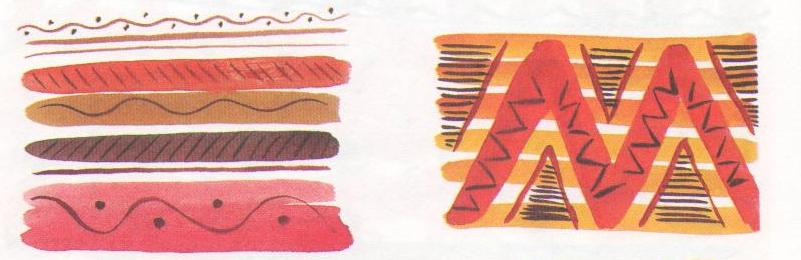 Прямая
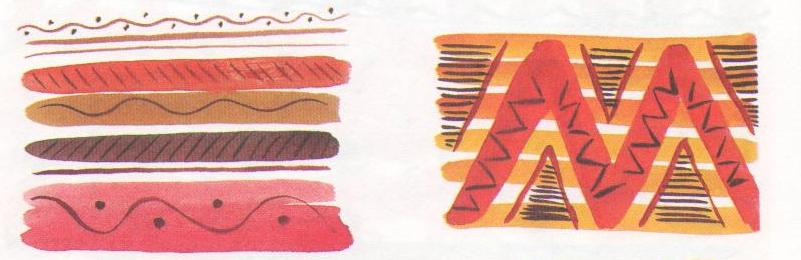 Ломаная
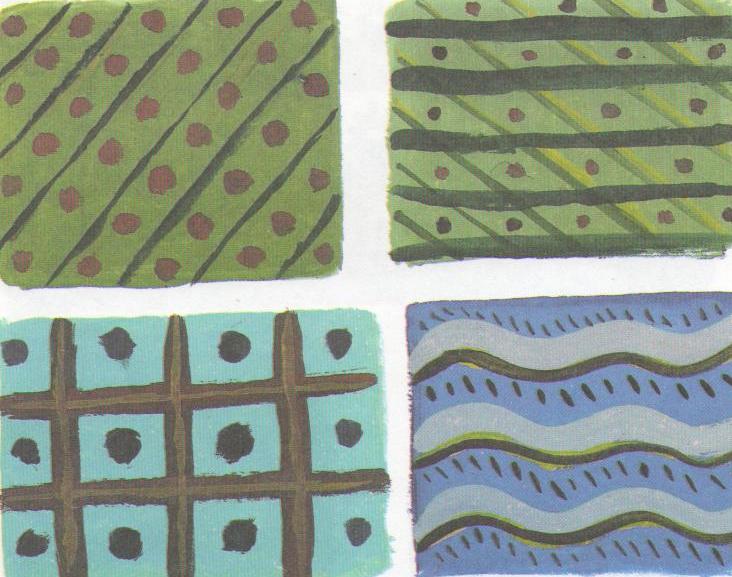 Волнистая
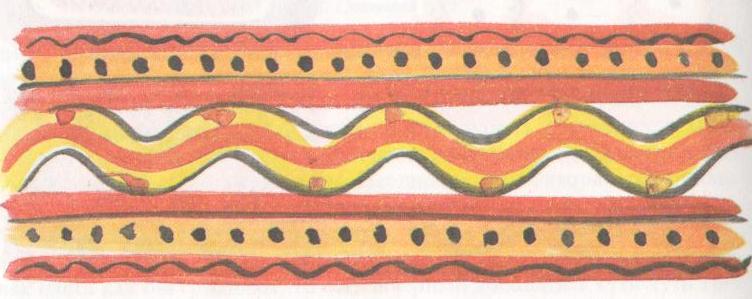 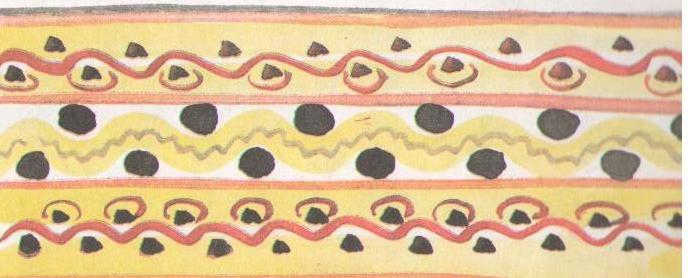 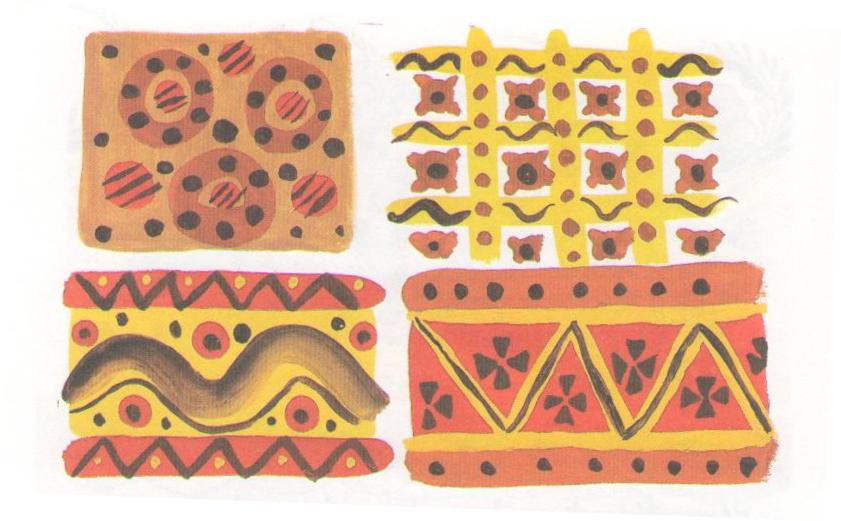 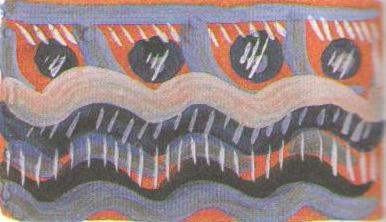